The Power Within: How to Leverage Stress for Success
Real-life tips and tools to prioritize your health while outperforming in your career and life
Berta Aldrich
Executive talent coach, Host of Voices of HR, and author of Winning the Talent Shift
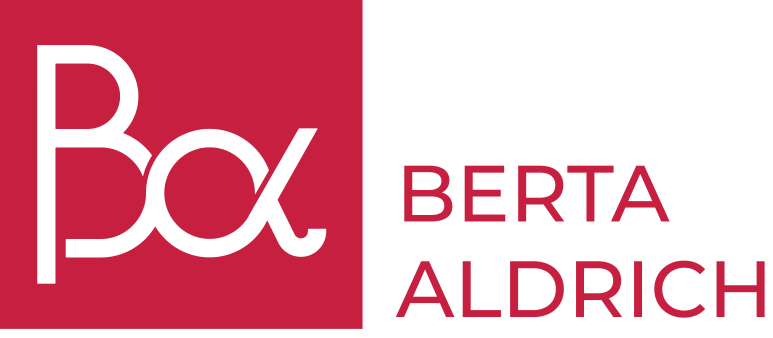 © 2023 Berta Aldrich, LLC. The content of this presentation is proprietary and confidential information of Berta Aldrich, LLC. It is not intended to be distributed to any third party without the written consent of Berta Aldrich.
[Speaker Notes: Thank you, Lisa. 
I suspect if I spoke to most of you one on one, you’d say one or more of the following: I am doing everything and never feel like I’m getting ahead. I have work, the kids, my partner, my parents are close by and need help. There’s laundry and feeling pressured to cook healthy meals every night…do I have proper daycare for the kids, am I doing them harm by working or is it good for them.. I’m running so fast that I never have time for myself, or let alone my partner. 
Does any of that familiar?
Our daily lives contain so much worry, and speed, and complexity.. and stress. Somedays it may feel like you are so fractured, you don’t feel like you are giving anything its rightful time or effort. And a lot of the time, you feel it in your health - both physically and mentally. 
When I engage with women, virtually every conversation harkens back to stress and managing challenges. As women, we know stress is bad for us. And we simply accept as part of the role we play. But we don’t always acknowledge is the impact it is having on our health, specifically our 
Physcial health. Women, 90% of us have 1 or more risk factors for developing heart disease. If you are not aware, heart disease is the #1 killer of women – more than all of the cancers COMBINED. And less than half of us will recognize how its affecting us until a significant event happens, such as heart attack or stroke. That’s why they call it heart disease the ‘silent killer’. My mom has it. My grandma had it. And I’m going to be the one to break the cycle. I want you to be that person in your family as well. 
The second is mental health. Let’s just go through some of the facts:
1/3 women across the globe will experience a mental health condition during their lifetime. Women are twice as likely than men to be diagnosed with depression and women are at a higher risk of tramatic events, such as sexual assault or intimate partner abuse. And what we don’t talk about enough is that women often face unique stressors related to work-life balance, workplace discrimination and gender inequities. All of these stressors contribute to mental health challenges such as burnout, anxiety and depression for women today.]
The Power Within: How to Leverage Stress for Success
Real-life tips and tools to prioritize your health while outperforming in your career and life
Berta Aldrich
Executive talent coach, Host of Voices of HR, and author of Winning the Talent Shift
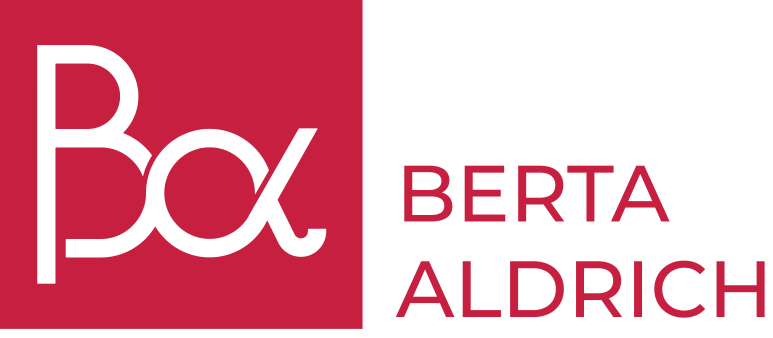 © 2023 Berta Aldrich, LLC. The content of this presentation is proprietary and confidential information of Berta Aldrich, LLC. It is not intended to be distributed to any third party without the written consent of Berta Aldrich.
[Speaker Notes: In 2023, more than half (53%) of women said they experienced more stress than the last year and 1/3 of female workers took time off from work because of mental issues related to their job. Every woman deals with this, and at some point, your upper limits will be tested. You will be stretched. Your health may suffer – both physically and mentally. And the non-helpful responses you will receive are, “you need to exercise more” “you need to make time for yourself more” “you need to eat healthier” …. Sound familiar? And your first thought is, “when am I going to have time for THAT!?”
What you want to hear is something you don’t already know – something that is actually useful. And what if that help came in the form of tips and tools you can use to help you BEFORE you get to the breaking point? 
It was albert einstein who said, “If I had an hour to solve a problem, I’d spend 55 minutes thinking about the problem and 5 minutes thinking about the solutions.” The point is, were not focusing on the core problem. You can exercise all you want, but the root cause of your stress will still be there.  You can have that salad, but the root cause of your stress will be there.  
So I am now on a mission to train as many ambitious, smart, talented women who want to ascend in their workplaces on how to outperform in their jobs while creating the life they want to live. How do I do that? By telling you things no one else will, so you can achieve the result most can’t.  
Today, I’m going to tell you what no one else will about health. We are going to spend those 55 minutes getting to the root cause of the problem and fix it before it affects your health. So let’s start here: let’s get real about stress:
Everyone has it. And everyone can solve for it.
You can achieve greatness, peace, a sense of confidence, and increased courage without enormous stress IF, and only if, you use it to your advantage. Let me say that again: you can achieve greatness, peace, a sense of confidence, and increased courage without stress and challenge IF you use it to your advantage. 
Yesterday, stress was bad and controlled your life and affected your physical and mental health. Starting today, I’m going to teach you how to leverage stress to create peace, joy, confidence, and courage in your life and career.
You see, stress is converted into power when you are in the moment of stress and you make a decision at that moment to create change. To be an active participant in the process. So that things don’t happen TO YOU, they happen IN YOU. Because we cannot control Karen sitting next to you at work, or that bad boss, or the health of your parents. But we can control the decisions we make about it.   
How do you do that? Here’s the key and what you are going to learn to do today:]
Manage the moment
[Speaker Notes: You are going to learn tips and tools to manage the moment. 
And you are thinking to yourself, “Berta, I’ve got lots of moments! Do I have to pick each one???” ha
So we are going to select the top three critical moments – or the three C’s -  that women experience that pose the greatest opportunities to create better health. Because IF you can learn to identify them as they are happening, and leverage the tools I’m going to teach you in that moment, you are going to have the opportunity to create a life and career you want.]
Manage the moment
Change
[Speaker Notes: The first greatest stressor in a woman’s life that causes physical and mental challenges is change. Especially unexpected change – death of a loved one, job loss, job change, change in boss, change in finances, divorce. They may come at the worst time.   Unexpected change can rock our world. And quite honestly, it just adds complexity to an already full and complex life. 
And what typically happens when change occurs in our lives? We immediately play out the absolute worst case scenarios.
Let’s talk about job inflection points because that is one of life’s major stressors that has negative effects across the board. In fact, an influential meta-analysis at the University in Germany found that unemployed people were more distressed; less satisfied with their lives, marriages and families; and more likely to report psychological problems than the employed.
And most women don’t think job stressors could happen to them. There is a misperception that job loss only happens to those who are underperforming. 
In actuality, I’ve experienced others job losses that were unpredictable and had nothing to do with performance. For example, in one situation there was a woman who was a high performing, rising mid-level executive. By all accounts was knocking it out of the park. You know, when you hit the flow – she knew where to focus, how to work effectively with others, set the agenda for her division, and they were executing and getting great results. She had great roles before, but this one – she was happy. Was she working way too much? Probably, but her husband had taken a step back in his career to take on more at home so she could focus on her career. Then one day a new boss arrived and a few months later he called her into his office and said her position was being eliminated effective immediately. She had to walk out now or be escorted out. 
She could not believe what she was hearing. HOW could that happen. Everything was going right. Her job, family, husband had stepped back. She was embarrassed, sad, scared.

We know that life is full of change, but yet when it happens we want life to remain exactly as it is today. We’re not ready. Our first reaction is we didn’t ask for this, we don’t want it, why is this happening to me. And fear takes over. You become afraid of what this change is doing to your life. But remember: Fear is simply a cry for comfort. Fear is simply a cry for comfort. For things to remain the same. Where we were comfortable. And content. 

Expect your job and career to change on a moments notice. But here is what is also true: there is no better time to be a woman in the workplace IF you use those inflection points to your advantage. So they don’t become a major event of stress and confusion but rather an event of opportunity.]
Manage the moment
Change
[Speaker Notes: We are going to help you get in the flow of using change as an advantage in your life and career by going through a little exercise. So while we are all watching from a comfortable place, I want you to get a piece of paper and a pen and write down on the left hand side of the page one change that is occurring in your life right now that is causing you a great deal of stress. If you do not have paper, we will post it in the chat room., OR If you cannot think of one off the top of your head, think about it and complete this later.]
Manage the moment
Change
[Speaker Notes: For purposes of our discussion today, we are going to use job loss or job change, which is one of the highest impact moment in a woman’s career and life as our example.]
Manage the moment
Change
[Speaker Notes: Then next to your moment of change, we are going to put this change in perspective: I want you to write down these words permanent (i.e. death), pervasive (parent’s illness) or temporary (job loss).]
Manage the moment
Change
[Speaker Notes: In the next column, I want you to ask yourself: what if. what if: 1. Write worst possible situation, next, what is likely to happen if you agnostically go along with it, and then I want you to write what you want to happen in the future while accepting the change that has occurred.  It could look like this:]
Manage the moment
Change
[Speaker Notes: And now it’s time for the big D – to make a decision. As women, we prefer to ruminate. That means negative self talk that sends us into a downward spiral. What it is actually doing is helping ourselves to avoid choosing a direction. And making a decision. But that only causes more stress and affects our health.  
 
 So here is how you make a decision: 

 So let’s go back to our job loss story:
What if … It could go like this: Mary had achieved a mid-executive level position and by all accounts was knocking it out of the park. Then one day a new boss arrived and a few months later he called her into his office and said her position was being eliminated effective immediately. 
What if: 
Worst case: no one else anywhere will ever hire her again.
Agnostic: I’m going to continue to ruminate and be mad and disappointed and its going to eat away at my soul and there’s little I can do to change it. 
Best case: I just realized that I have a kick-ass resume and I could do this great of a job at any company of my choosing. I am going to get a job that I like even better, with more pay, and flexibility and more upward mobility.]
Manage the moment
Change
[Speaker Notes: You are going to choose the last one which is what you WANT to happen. Why? Because How you think is what you will create. It’s the mindset shift that will determine your fate..and your future. The change is simply the opportunity to grow in a new way whether you want to or not. So in those times of change, always CHOOSE the BEST CASE Option. ALWAYS. And watch your life achieve more greatness, peace, confidence, and courage.]
Manage the moment
Conflict
[Speaker Notes: The second greatest “C” stressor in a woman’s life that causes physical and mental health challenges is CONFLICT. 
Let’s start with conflict in your career. What no one tells you is this: the higher you go, or the more successful you become, the more talented you are, the more conflict you will endure. Oye. 
Women, I’m going to go there and I’m going to say things no one else will tell you and it starts with this: the workplace was designed as an obstacle course, testing you at every turn to see if you can survive. The ones who made it today and in the past had this insatiable perseverance and grit. That’s why you hear those words describing the qualities you must have to be successful. Why? Because its hard. It’s really hard. The truth is, it was not designed for you to exceed expectations and rise through the ranks.  

And outside of work, our lives are full of conflict. Whether it’s loud neighbors, or friend groups, kids friend groups, parents, or family. 

And we are also bombarded with external influences of conflict – for example conflict projected onto us from TV show and news programs, and even social media. You see, conflict sells, and engages, and gets attention. But that drama leaves an imprint on us, and then we carry it with us. So we have conflict at work. We have conflict outside of work. And we are being bombarded with conflict. No wonder our mental and physical health are taking a hit. 

Yet when conflict is managed, it can be healthy and help you build confidence and a better life. It also helps you learn and grow (you see a theme emerging here right – learn and grow?!). So I want you to think about an example of a healthy conflict with your co-worker, partner, or sibling, or friend. What happened? There was the build-up, then the realization, then the ruminating, then maybe another event, then discussion, resolution, and a new relationship. Hopefully life was a bit better.

Now think about conflict in the workplace. Women are not trained, educated or typically have experience with the type of conflict you will endure in the workplace. Why? Because most women do not experience conflict with powerful males growing up. Most often you were protected by a male or males. But in the workplace, 66% of your conflict will occur at the hands of a male, 33% of the time from a female. And you are left to navigate it all on your own. Most of you will experience it as an incredibly stressful process that affects both your physical and mental health.  
 
In the workplace, conflict is the #1 reason you will get knocked off your upward trajectory. It’s the main reason you will endure sleepless nights, get you to question your career, and talent. Unmanaged conflict will not only reset your path in life, it will affect your health in a significant, negative way.
I, as well as other women who have been fortunate to sit in the C-suite, encountered a lot of conflict along the way. That is why I wrote the book for our daughter – to tell her everything she could possibly encounter so her ascension would be much easier than mine if that is what she chose from her career. But what I found during the research of the book changed it from a nicely bound gift from a mother to a daughter at her college graduation, to a book that has now been published and read across the globe, and has helped thousands of women reclaim their power – whether in or out of the workplace. Because if you KNOW it will happen, and you can identify the tactics, you have upwards of an 80% greater chance of successfully navigating the situation. If you don’t, the situation looks like this: 
 
So I want each one of you to promise me this: you will get really good at identifying and becoming a master of solving for conflict. And now I’m going to tell you what no one else will: the two most pronounced areas of conflict you will endure in the workplace and how to navigate them are:]
Organizational
Manage the moment
Conflict
[Speaker Notes: organizational conflict. Mostly found within daily operations and occurs with other parts of the organization where your boss, boss’s boss has no direct authority. Here’s a hard truth: most organizations were not designed or structured for corporate-wide success. Validated by the fact that only 25% of employees believe executives work together toward the common goals in conflict situations. Why? Because executives are typically financially incented to create success for their division. Now add to that that execs at the highest levels must also exhibit competitiveness and posturing. 

And how does this affect you? Unfortunately their behaviors effect their directs and others in a negative way, recruiting those who are in their chain of command into the issue. So what do you do if you find yourself in an organizational conflict situation? 4 tips:]
Organizational
Manage the moment
Conflict
Know your sandbox
Define your role
Seek to be respected, not liked
Maintain your power at all times
[Speaker Notes: Understand the power dynamics and relationships within your organization and for the people participating in the conflict. I see this almost every day when helping clients resolve conflict. Here’s what no one will tell you: usually the most powerful person dominates – and that doesn’t always mean level. So understand the personalities of the individuals involved and the process that decisions are made. Most likely your training program and handbook tells you one thing, but the way it really happens is completely different. Understand and acknowledge the sandbox you are playing in.   
If you must participate in the discussion, your goal should focus on a common outcome that will help the company progress it’s brand and strategy. Why? Because over 60% of an organizations financial success is tied to the strategy. The person who can design and align a solution to help amplify the bottom line during conflict, will be perceived as more mature and looked upon favorably long after the situation is remedied.
Seek to be respected, not liked. Conflict is always an opportunity to show who you are – the character you have, your ethics, your talent, your intellect. So lean into it. I know its scary. Especially if you are conflict adverse. So how do you lean in? Here’s a super power tactic: Get curious. Ask questions to understand, to truly understand the root cause or why the other person believes what they believe. Your job is to dissect their thought process. Sometimes if you can unwind them, you can start from a different point and move forward together. OR quite honestly, you may not have all of the information. So get curious. Ask questions.
Maintain your power. If you are at the table, you have power. Maintain it or build it, never ever give it away. How? By actively making a decision. If someone is trying to steamroll you, and you begin asking questions to understand, you are building your power. They may not like it, because you are SHOWING power. Your exclamation point of power comes when you take a stand on a decision. Now, that decision doesn’t always mean the solution – so for example, your decision may be: I’m going to press pause on this and gather some more information before I can support any direction, or before I make a decision, here is what I’m going to need from you.If you are at the table, you have the power to provide input and/or make the decision. Make it.]
Organizational
Professional
Manage the moment
Conflict
Know your sandbox
Define your role
Seek to be respected, not liked
Maintain your power at all times
[Speaker Notes: Professional conflict. The second point of conflict in your career that no one will tell you and what we rarely help women through that is one of the most stressful events in their life is personal and professional conflict in the workplace.  Today, over 70% of women have encountered unhealthy personal or professional conflict in the workplace – 2x the rate of their male counterparts. 

Here’s the truth and why you need to be prepared: if you are a high performer, 100% of the time you will be targeted, bullied and abused in the workplace. So if you are a woman, and a high performer, you are guaranteed to experience this at some point in your career, some multiple times. Knowing how it unfolds, and knowing what you can do in the moment, will completely change your life, your career trajectory, reduce the sleepless nights, and minimize the impact on your physical and mental health. 

The key is to know some of the situations that cause the most personal/professional conflict and identify it BEFORE it happens or at least at the beginning of the situation where you have the opportunity to guide how it will unfold. Remember, working through conflict is empowering, will build your confidence, experience, and reputation

I remember shortly after the book was published I received a LinkedIn message from a woman in the UK who held a very high position. She had been the unwilling participant of a professional conflict with her peer. And she couldn’t understand it at the time. And she said to me, “After reading your book, now I know why it happened and can move forward. And it will never happen to me again. Thank you.”]
Organizational
Professional
Manage the moment
Conflict
Know your sandbox
Define your role
Seek to be respected, not liked
Maintain your power at all times
It will happen
Be prepared
Identify what is happening
Remain calm
[Speaker Notes: So how do you identify when its happening. Here are some stats to help you:
60% of the professional conflict directed at you will come from higher levels, (30%) by someone at your same level, and 10% of the time it will be your direct report.
What I found in my research is that the main reason they are behaving this way – whether its bullying you or targeting you, is to cause disruption. It is a tactic. It is simply a means to an end. They must create disruption in order to reset the course, to create opportunity for themselves. Know THAT is what is happening most of the time. It has little to do with you and more to do with the agenda. 
And it is typically directed at women, who are high performers. That is what was so profound about the research – and why it was published. Because no one would think it is directed at mostly women who are competent and talented and drive results and are great leaders. But it is.
Robert Greene, in his best-selling book ‘The 48 Laws of Power’ said it like this: If you stop focusing on people’s words and the façade they present, and concentrate on their actions and their non-verbal cues, you can almost sense the level of aggressiveness they emanate. 

I describe the aggressors or those who are creating the distress as actors of their own play, moving situations and people to their advantage. So let me give you a real story to bring this home:
Have you ever experienced an executive come into a room and throw their portfolio on the table and make a strong statement like, “things are going to change around here. Our numbers are dismal, productivity is down, and its your responsibility to change direction. Now what are you going to do about it!” 
Most often there is a reason behind the action. Sometimes they do it for reaction, sometimes that is their way of motivating, sometimes they just got out of a meeting with a boss. But in most circumstances, it is a TOOL he is using to get what he wants. Your job is to figure out what that is and not react to their play.
If you are going to reduce your stress in the workplace, these situations are unavoidable. They will happen at some point in your career. So let me provide you with some super powers so you can more easily identify and work through them.]
Manage the moment
Conflict
Your Superpowers
Identify the pattern of behavior
Remain calm
Employe handbook
Journal
Experience
[Speaker Notes: Your first super power is to know the tactics that are used. Clearly identify what is happening and why. How?
Most executives who display this type of toxic behavior have a model that works for them. They’ve done this before. And the more they do it, the more emboldened they become. Identify the pattern and you will be able to identify the end game. 
Your second super power: remain calm during the situation. Do not react. If you must speak, ask questions, or clarify what they are saying. And the million dollar tip I can give you: ask what can be done to make it better.  That is a tall tale sign you are being gas lighted or if they are truly having a moment due to stress themselves!
Your third superpower: your employee handbook. What does it say about resolving conflict? Most have a step by step guide on how to handle conflict in the workplace.  Follow it. To the letter. 
Your fourth super power – journaling. Journaling releases stress while providing documentation of what is happening. As you re-read your story from the beginning, the real reason for the behavior will emerge, illuminating you with confidence and power to handle the situation.
Your fifth super power is experience. You’ve likely encountered situations at lower levels and chalked it up to ‘this is how it works’. The more times you overcome with perspective, power, and grace, the more prepared you will be and the less stress it will cause.]
Manage the moment
Competing priorities
[Speaker Notes: The third greatest stressors in a woman’s life that causes physical and mental health challenges are competing priorities.
Women are super human. We really are. Who else can carry and birth a child, work outside the home, plan and fix meals, keep everyone’s schedules in their head and get them where they need to be. We make 90% of the household purchase decisions. We make sure our children are clothed and clean. If you do not have children, you are more than likely offering your talent to a non-profit, or caring for your parents. Our lives are full. Our schedules are full. And most of the time, that to-do list competes for our time and energy.
 In a recent podcast, I spoke with Dawn Zier, CEO, Nutrisystem. She ascended to the highest level in her organization, had children – a husband. And she said two things that stood out to me that are relevant for us today: you can have it all, but you need two things: to break down any problem into manageable parts and have someone by your side to support you.
 So how do you break down competing priorities so that it creates less stress and more success?]
Manage the moment
Competing priorities
[Speaker Notes: In your journal tonight, list the top five most important things to you right now that are your highest obligation in the next 30 days. If you are really stressed, make it the next 14 days!]
Manage the moment
Competing priorities
[Speaker Notes: Next, make another column that lists those items that make you the most fulfilled and happy.]
Manage the moment
Competing priorities
[Speaker Notes: Acknowledge these will sometimes compete for your time and attention and you will have to make decisions. 

Next, prioritize BOTH columns.

And make that your focus for the next 14-30 days. And at the end of that time period, do it again. 

Give yourself permission to enjoy life. You cannot constantly perform column 1 without column 2. Life is not what is absolutely necessary all the time. Make a decision to prioritize joy too, and watch your stress decrease and your enjoyment of your career and life increase.]
Manage the moment
Change
Conflict
Competing priorities
[Speaker Notes: We’ve talked about the top 3 top stressors in a woman’s life that causes physical and mental health issues and how to proactively and reactively address them, to take control of the challenge and turn it into an opportunity.]
Bonus 
Fundamental lifeboats
[Speaker Notes: And now for a bonus, I’m going to share two life hacks that I call lifeboats. These are support mechanisms you can put in place in your life that create a lifeboat of support in any circumstance – whether its conflict, change or competing priorities to reduce your stress and increase your joy:]
Bonus 
Fundamental lifeboats
Health and wealth = financial freedom fund
[Speaker Notes: The first is financial freedom fund. What is the most common stressor in life? Losing your job and not paying your bills. Divorce. A job or boss that is only going to survive short-term. A health situation with you, your spouse or child where you cannot work, and may not pay your bills. You reach the senior levels and your child is going to college and your job is eliminated. Your business fails. Your stuck in a job that is unfulfilling. These are some of the most stressful life situations. And during your lifetime, there is a high probability you will encounter at least one of these stressors.]
Financial freedom fund
Freedom
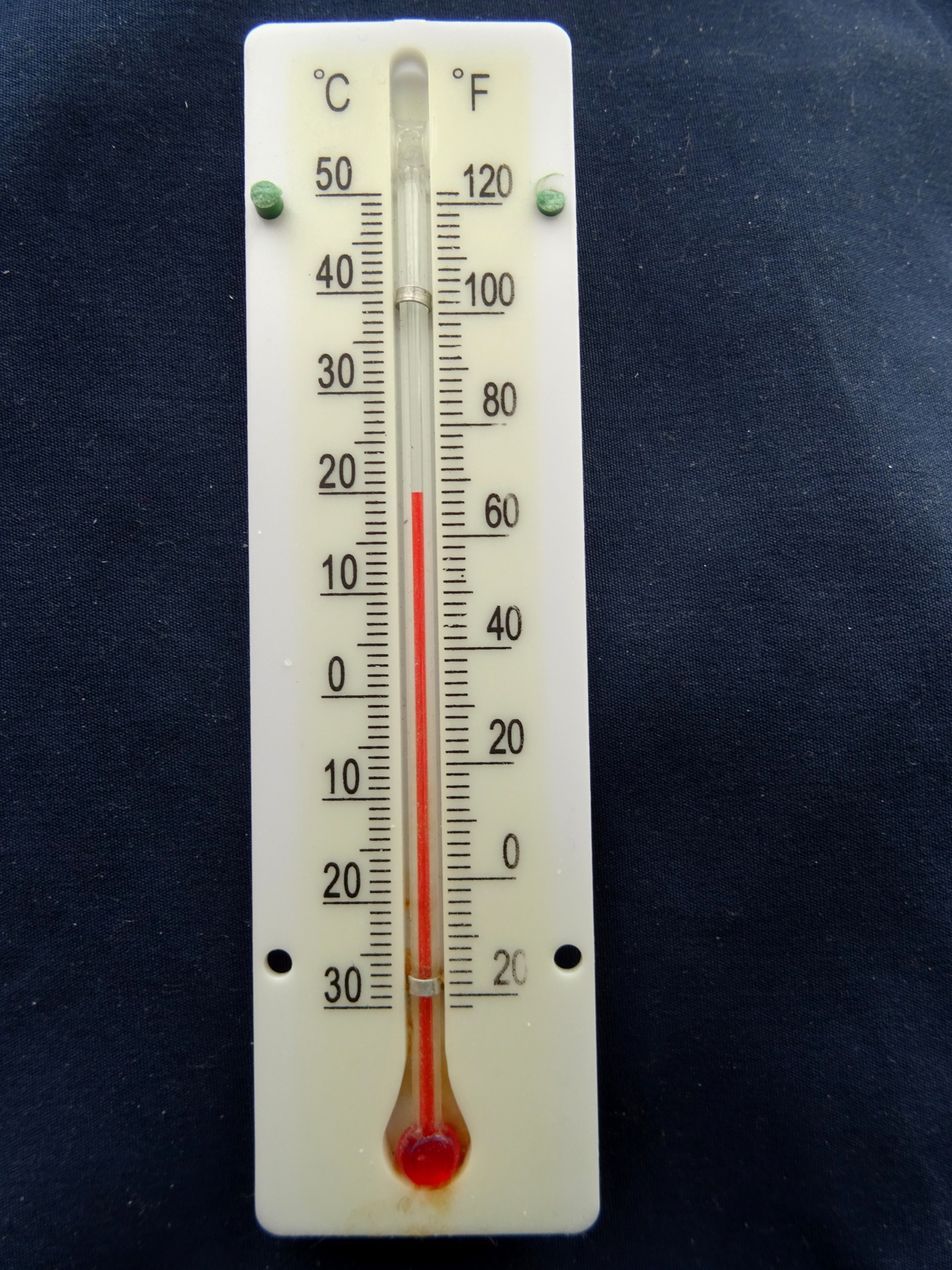 Stress + worry
[Speaker Notes: Go through this exercise with me: Picture a thermometer. At the bottom is financial stress and worry. At the top is freedom from stress and worry of your financial obligations. Every dollar you save or invest pushes the thermometer upwards. So when it comes to finances, do you want the stress? Then don’t save. If you don’t want the stress, fill the bank account to amount you feel comfortable to sustain you during some of these life events. You can also use the funds to invest in yourself and accelerate your career. Today, women are upskilling themselves or asking their employer to share in the expense. So ask for their help in paying for your degree, or to attend a conference or events or training. 

Instead of looking at it as something you HAVE to do, think of it as something you want to prioritize. Because these will happen at some point in your life. Plan for the level of freedom, stress and opportunity you want in your life.]
Bonus 
Spirituality + energy
[Speaker Notes: Spirituality and energy. The other lifeboat is spirituality and energy.  I’m going to combine these two because one influences the other. The biggest overarching issue we have as women is managing our energy. 
Story of very senior woman – its not that hard. How can you say that? I focus on managing my energy. 
So when you start feeling your energy bucket is emptying faster than you can fill it, those are your alarm bells – an warning system, similar to your gas tank light, that says keep driving and you are going to run out of gas. It’s your warning to go inward and fill up your energy tank.]
Bonus 
Spirituality + energy
+ Connect within
+ Community
+ Meditation & prayer
+ Be intentional
[Speaker Notes: Best ways to do this that no one really explains in this way is to reconnect. Women, we need connection to live and thrive. 
Connect within. Connect through spirituality, for some that may mean yoga, where you look within and re-energize yourself through a belief that all comes from within you.
Connect with your community – this could mean scheduling a girls night, or just taking time to call your girlfriend. Or finding solice in your belief system, whether that is a church or religious affiliation.
Meditation and prayer. At the core, this is simply getting quiet. Reflecting. Asking. Sometimes 5 minutes of peace each day sustains women and give you so much more energy. HBR article on stress and anxiety and how prayer, and the belief system it brings, provides you with hope and a more positive outlook on situations that you cannot control. Meditation helps you understand the stressors and release them to a more positive view. Especially for the GenZ, with over 50% acknowledging they have experienced a mental health condition. 
Intentions. This is one of the most powerful energy builders I have found motivates me and others I coach. Remember on the notebook when Noah says to Allie, “What do you want? Not what is going to make your parents happy … but what do YOU want?”  There are SO many things to like about that movie, and that is definitely one of them. Know what you want. After you decide what that is, then you set your north star, or your intention. And why is this powerful? Because one you set that intention, that is what you start working toward. All of your actions start aligning to that intention.  
So manage your spirituality and energy to decrease your stress and improve your health!]
Manage the moment
Change
Conflict
Competing priorities
[Speaker Notes: Life is going to serve up a great deal of change, and conflict and competing priorities.]
Manage the moment
Opportunity
Learn + grow
Joy + peace
[Speaker Notes: But it is also about opportunity to learn and grow and have joy and peace. 

How that opportunity shows up in your life sometimes feels like a stressful situation. It’s inevitable. But always remember you always have a choice. What choice you make will determine whether you will use the challenge to create stress, OR success.]
Manage the moment
Turn your stress into success
[Speaker Notes: Use this information and tools to make the right choice to turn your stress into success. And if you ever need any help, I’m one call away.]
Resources
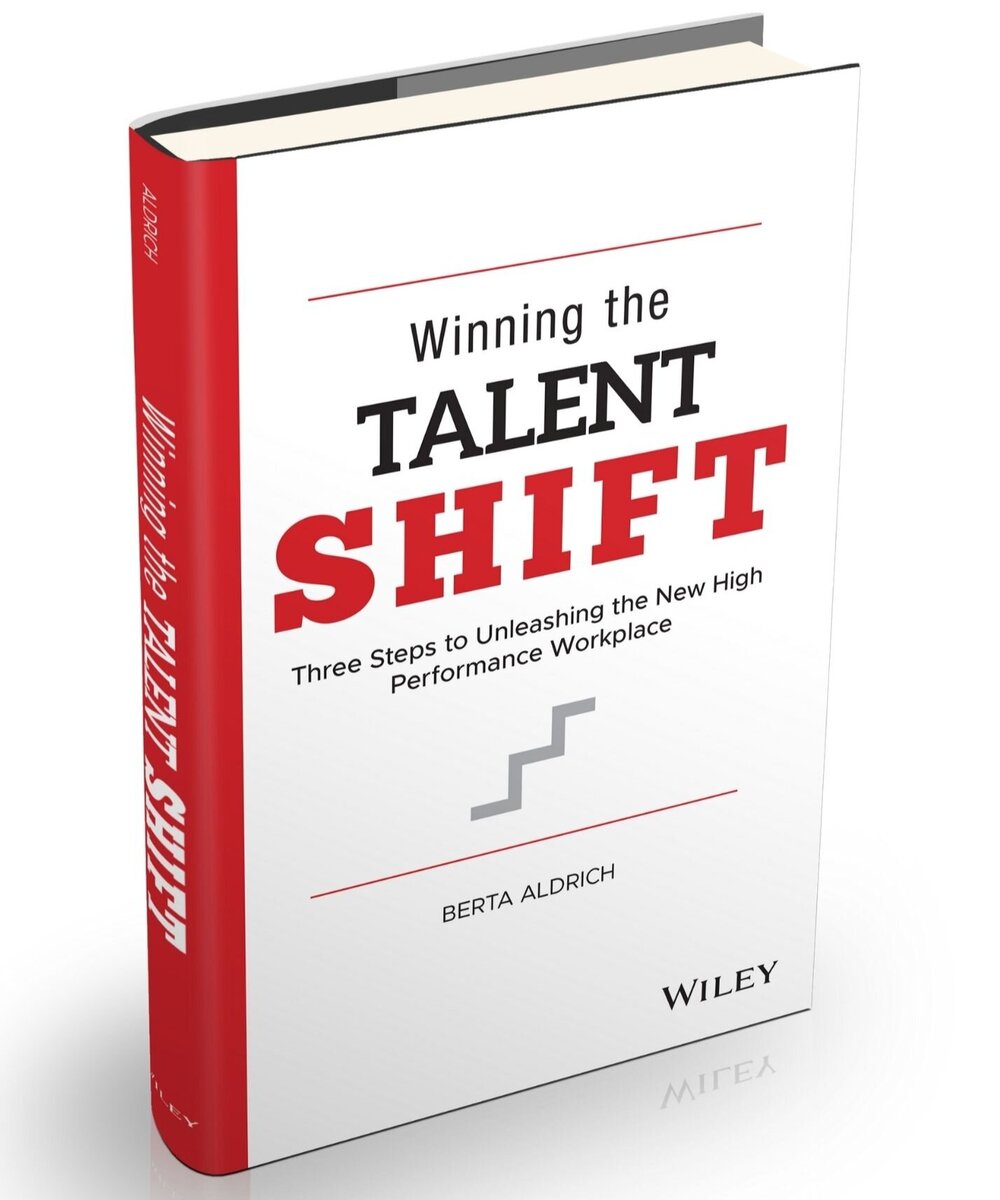 #15 on Amazon in the HR category
Top 10 books for HR in 2023
Rated a top 10 book for new leaders
Rated a top 20 best human resources book of all time
Rated a top 100 best customer experience book of all time
Rated a top 100 best company culture book of all time
[Speaker Notes: If you have found yourself in a stressful situation or want to anticipate and plan for the next time your will encounter your opportunity, you can find more true stories of other women who have experienced these challenges AND specific steps on how to navigate them in the book.

We are also working on making more resources available on these and other topics so connect with me on LinkedIn so you stay updated on the latest tips and tools.]
Questions
[Speaker Notes: At this time I’d be happy to answer any questions you may have.]